זיהוי האות א'
כך כותבים את האות א' בצורה נכונה
תלמידים יקרים
1. הקיפו בעיגול את האות א' בין האותיות הבאות: ( ضع دائرة حول حرف الاف)  











2. מתח קו בין האות א' לתמונות ששמותיהן מתחילות באות א' : (مد خط بين الحرف والصورة التي يبدأ اسمها بالحرف الف)
ב   א   ד  ג  א  ם  ה  א   נ  ב  ק   ת   ע   א  כ
  
 ך   פ   ף   א   ק  ה   ל   ת   ב   ז   ר   א   ה   מ

   א  ב   ץ   ת  ו  י  א  ה   ר   א   ש   ק   ט  א
1
2
3
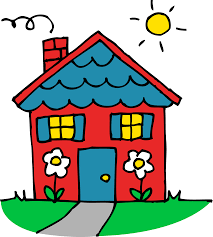 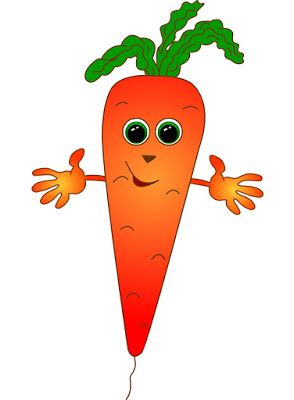 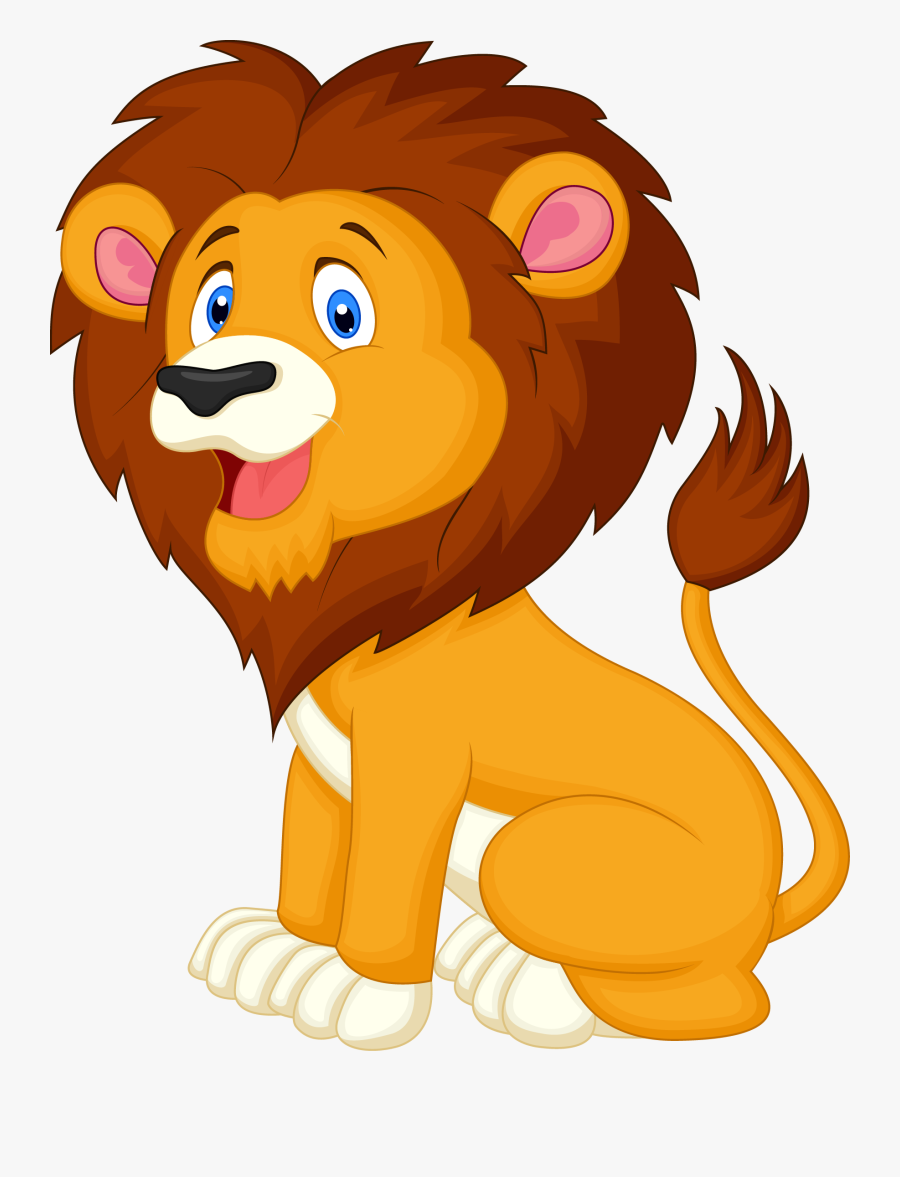 א
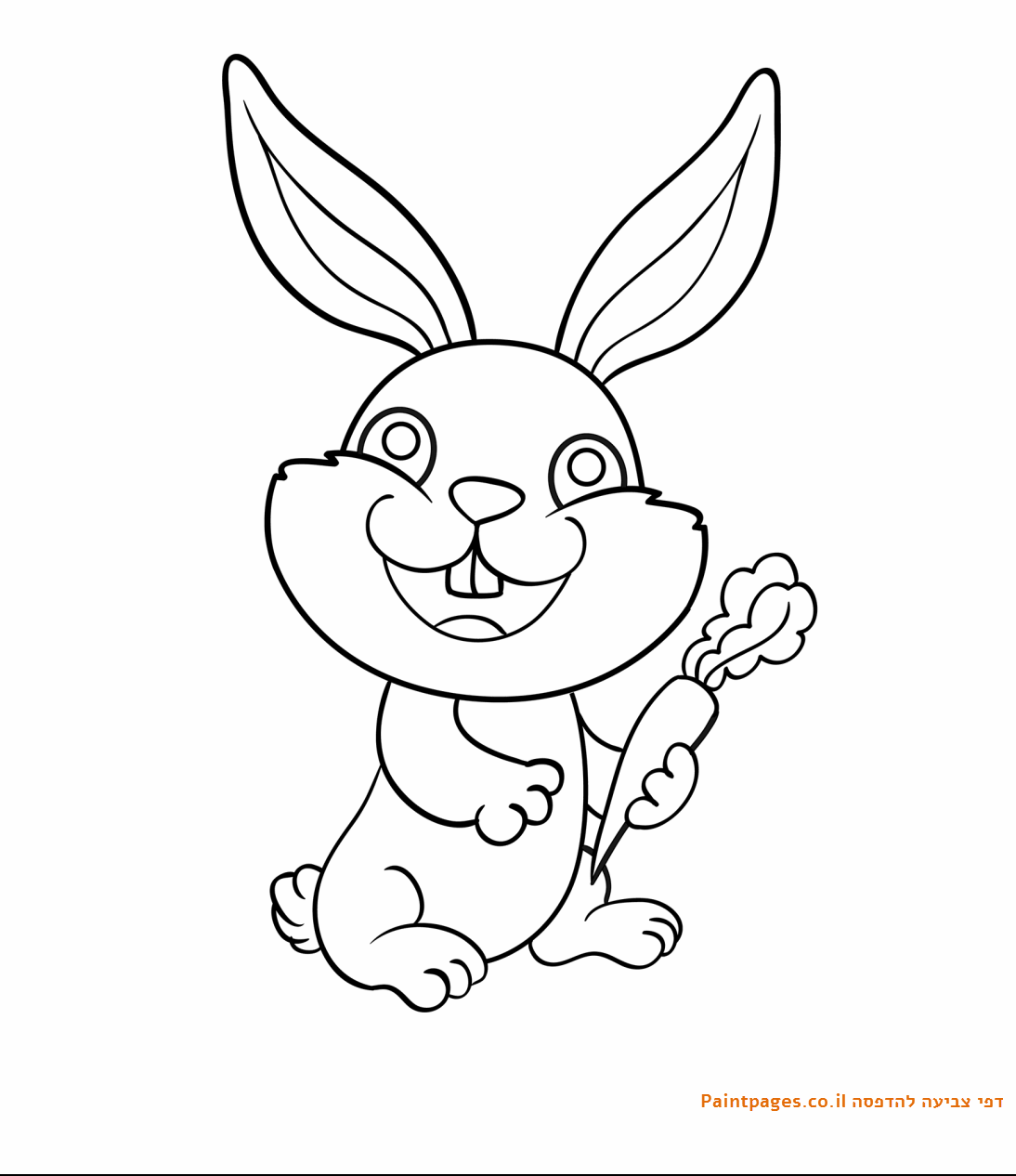 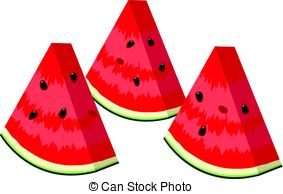